25-28 Ekim 2016 Stuttgart İş Gezisi
Almanya’nın Stuttgart Fuar Merkezi’nde 26-27 Ekim 2016 tarihlerinde "Global Connect İş Fuarı ve Forumu" düzenlenmiştir.
Almanya'nın önde gelen ihracat ekonomisi forumlarından biri olan Global Connect Forumu'na, 
Ulm Sanayi ve Ticaret Odası'nın daveti üzerine Odamızın koordinatörlüğünde olmak üzere…
Trakya Bölgesinden 
Edirne, Kırklareli ve Tekirdağ'daki il ve ilçelerdeki sanayi, ticaret odalarının yönetici ve üyelerinden oluşan işadamları heyetimiz resmi temaslarda ve ikili iş görüşmelerinde bulunmuşlardır.
Çerkezköy TSO koordinatörlüğündeki Trakya İş dünyası heyetinin üç günlük programında, ilk gün belirlenen heyet ile T.C. Stuttgart Başkonsolosu Sayın Ahmet Akıntı ve…
T.C. Stuttgart Başkonsolosluğu Ticaret Ataşesi Sayın Mehmet Ali Çolakoğlu ziyaret edildi.
Bir saati aşkın süre yapılan görüşmede 
T.C. Stuttgart Başkonsolosumuz Sayın  Ahmet Akıntı, heyetteki her isimle tek tek tanıştı ve meslekî dilek ve önerilerini dinledi. 
Global Connect Fuarının uluslararası çok önemli bir organizasyon olduğunu kaydetti.
Sayın Başkonsolosun heyetimize gösterdiği ilgi dilek ve temennilerden sonra Meclis Başkanımız Sayın Taha Ülker Beyefendi, T.C. Stuttgart Başkonsolosu Sayın Ahmet Akıntı Beyefendiye ziyaret vesilesiyle Odamız adına bir plaket sundu.
Edirne, Tekirdağ, Kırklareli, Çorlu, Lüleburgaz’dan katılan heyet temsilcileri, günün anısına T.C. Başkonsolosumuz Sayın Ahmet Akıntı ve T.C. Stuttgart Başkonsolosluğu Ticaret Ataşesi Sayın Mehmet Ali Çolakoğlu ile birlikte toplu fotoğraf çektirdi.
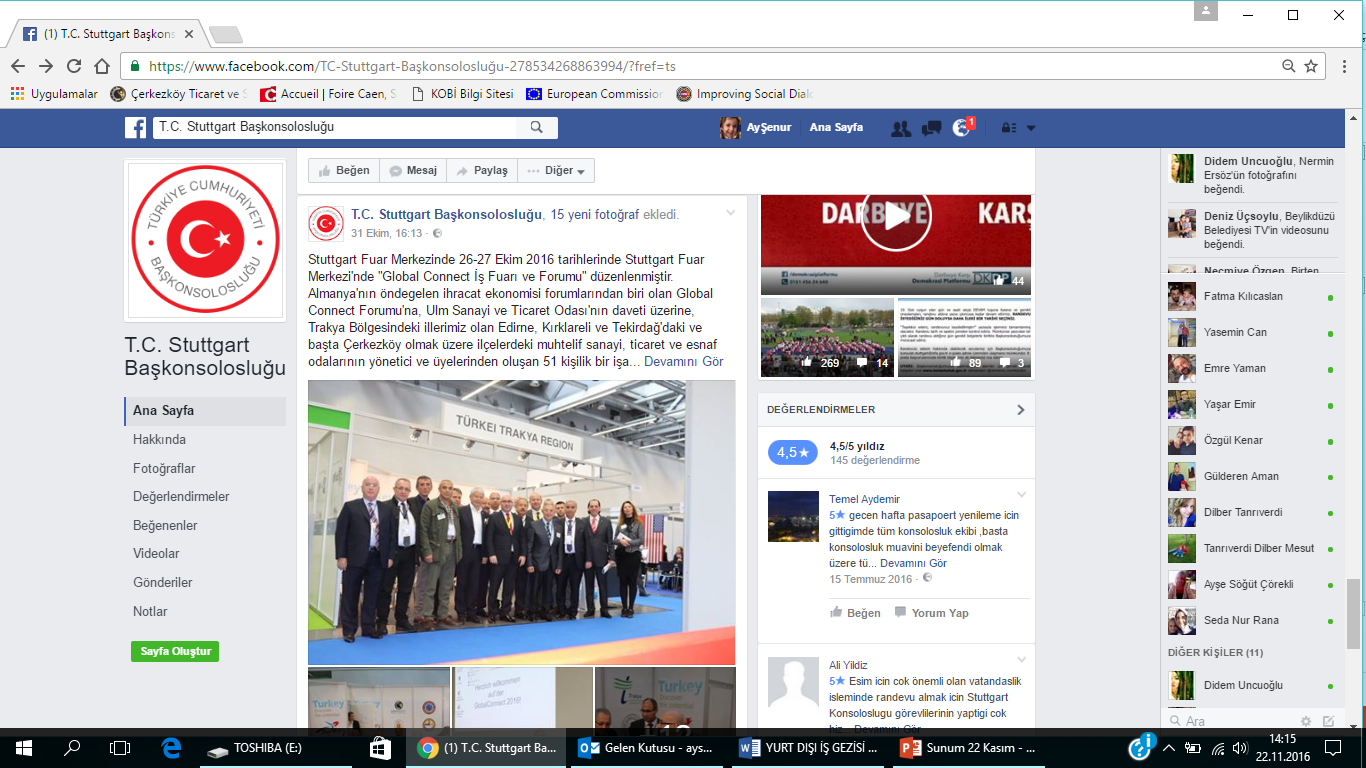 Stuttgart Başkonsolosluk facebook sayfasında da ziyaretle ilgili bilgilere yer verildi
FUAR ZİYARETİ2. GÜN
HEYET GLOBAL CONNECT 2016 FUAR VE FORUM MERKEZİNDE
HEYET GLOBAL CONNECT 2016 FUAR VE FORUM MERKEZİNDE
GLOBAL CONNECT 2016 FUARI AÇILIŞ KONUŞMASI
Fuar açılış konuşmasında, ihracat, pazara giriş ve uluslararası işbirliği oluşturma; küresel ticaret, ticareti kolaylaştırma, Almanya ve diğer ülkelerin pazar bilgileri gibi konular hakkında bilgilendirmeler yapıldı.
Çerkezköy TSO 
Meclis Başkanımız        Sn. Taha Ülker 
ve 
Ulm Ticaret ve Sanayi Odası 
Yönetim Kurulu Başkanı
Sn. Dr. Peter Kulitz
GLOBAL CONNECT 2016 FUARI İKİLİ İŞ GÖRÜŞMELERİ
GLOBAL CONNECT 2016 FUARI İKİLİ İŞ GÖRÜŞMELERİ
GLOBAL CONNECT 2016 FUARI İKİLİ İŞ GÖRÜŞMELERİ
GLOBAL CONNECT 2016 FUARI İKİLİ İŞ GÖRÜŞMELERİ
GLOBAL CONNECT 2016 FUARI İKİLİ İŞ GÖRÜŞMELERİ
Heyetteki katılımcı 13 firma,
63 ikili iş görüşmesi gerçekleştirmiştir
Global Connect 2016 Fuarı Trakya Odaları Standı
GLOBAL CONNECT 2016 FUARI TRAKYA ODALARI STANDI
Türk standında T.C. Stuttgart Başkonsolosu ve Ticaret Ataşesi heyetimize eşlik etti.
GLOBAL CONNECT 2016 FUARI TRAKYA ODALARI STANDI
ULM IHK İLE DEĞERLENDİRME
Fuar merkezinde Çerkezköy TSO 
Meclis Başkanımız Taha Ülker ve beraberindekiler, Ulm Ticaret ve Sanayi Odası 
Genel Müdürü Sayın Otto Salzle ile  bir görüşme gerçekleştirdi
ULM IHK İLE DEĞERLENDİRME
ULM IHK İLE DEĞERLENDİRME
Görüşmeye
T.C. Stuttgart Başkonsolosumuz Sayın Ahmet Akıntı da eşlik etti
TÜRKİYE EKONOMİ FORUMU
T.C. Stuttgart Başkonsolosu Sayın Ahmet Akıntı ziyaretin ikinci gününde Ulm Sanayi ve Ticaret Odası'nın organizatörlüğünde gerçekleştirilen ‘Türkiye Ekonomi Forumu’nda konuştu
TÜRKİYE EKONOMİ FORUMU
‘Türkiye Ekonomi Forumu’nda Türk heyeti arasında T.C. Stuttgart Ticaret Ataşemiz Sayın Mehmet Ali Çolakoğlu da vardı
FUAR ZİYARETİ3. GÜN
Fuar ve forum etkinliklerinin üçüncü gününde METAL, İNŞAAT VE ENERJİ grupları olarak fabrika ziyaretlerine gidildi
METAL GRUBU
MEBA  Sawing Solutions
Metal testere fabrikası ziyaret edildi
METAL GRUBU
METAL GRUBU
MEBA
Testere Fabrika yetkilileri ürünleri ve üretim hakkında bilgi verdi
İNŞAAT VE ENERJİ GRUBU
HANDWERK INTERNATİONAL’da inşaat ve enerji verimliliği sektörlerine yönelik yapılan toplantı
İNŞAAT VE ENERJİ GRUBU
VIRTUAL DIMENSION CENTER firmasının 3 boyutlu inşaat çizimleri ile statik konumlandırmalar hakkında sunumları
İNŞAAT VE ENERJİ GRUBU
VIRTUAL DIMENSION CENTER firmasının tadilat ettiği Stuttgart Parlamento Binası
BASINDA STUTTGART İŞ GEZİSİ
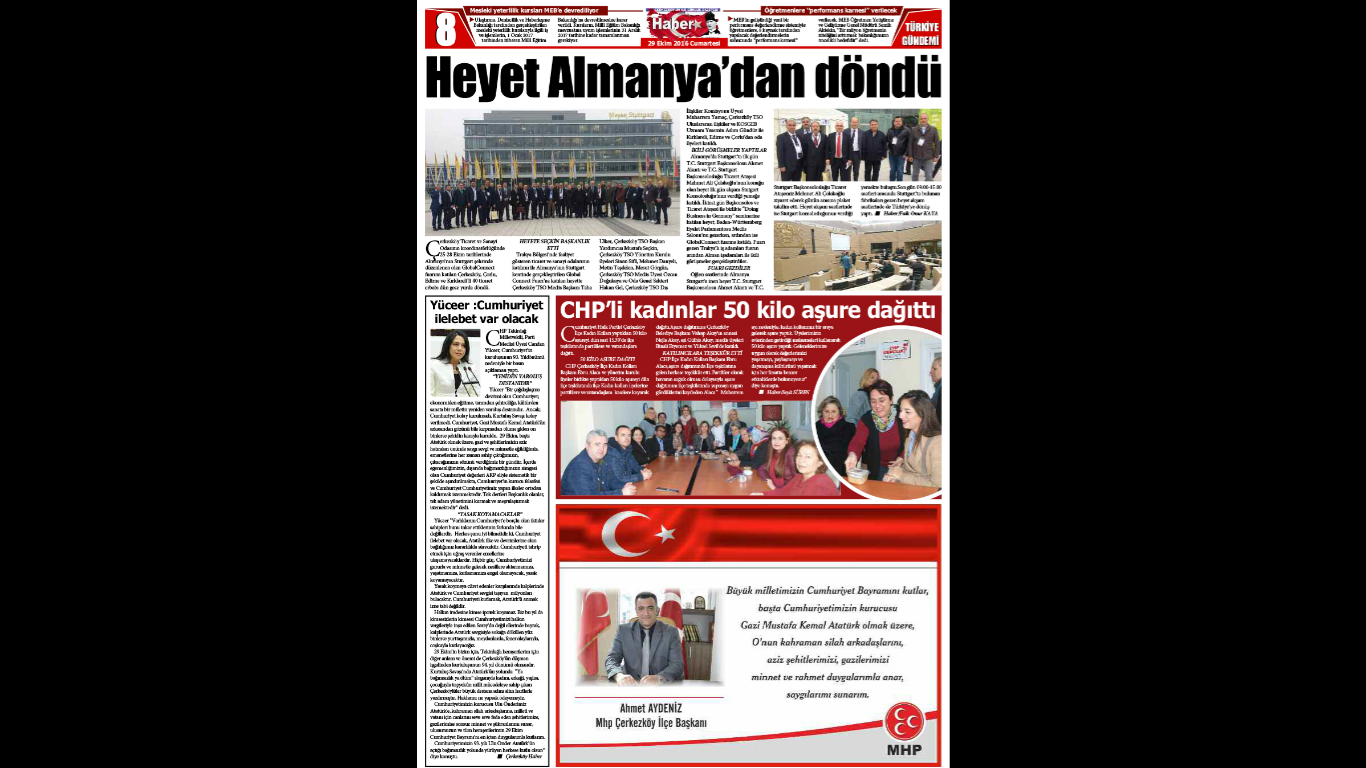 BASINDA STUTTGART İŞ GEZİSİ
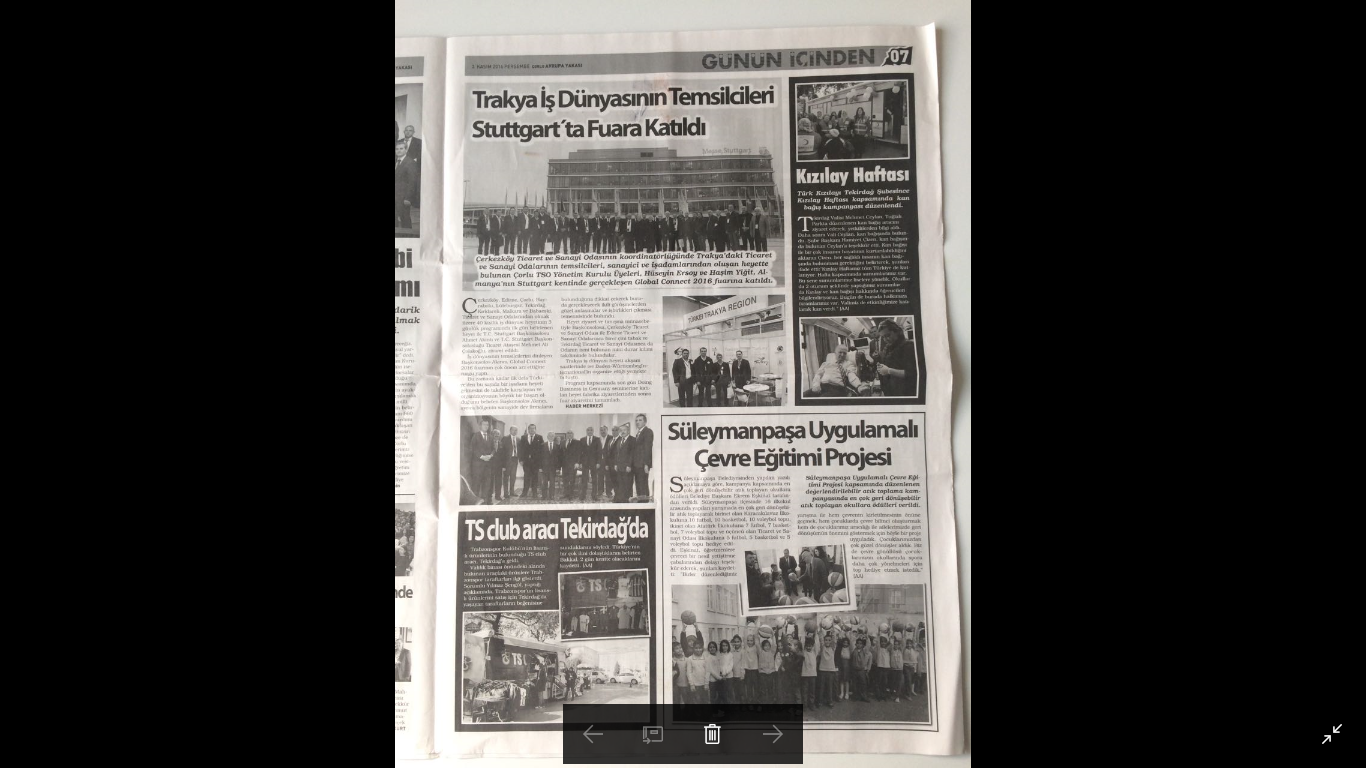 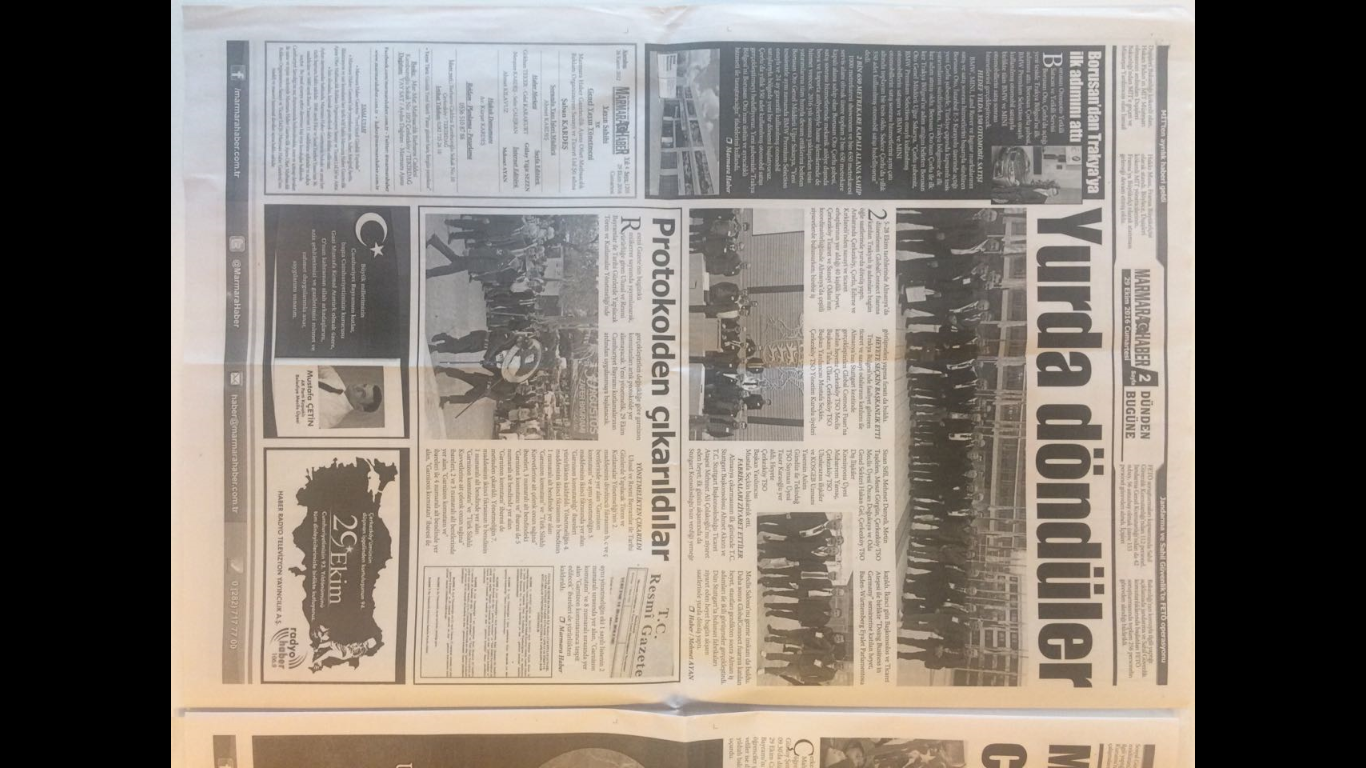 KATILIMCI DEĞERLENDİRMELERİ-GENEL GEZİ
KATILIMCI DEĞERLENDİRMELERİ-İKİLİ GÖRÜŞMELER - 13 FİRMA 63 GÖRÜŞME
TEŞEKKÜRLER